Управление образования администрации 
города Кизела Пермского края
Муниципальное бюджетное общеобразовательное учреждение 
специальная общеобразовательная школа-интернат
«Формы взаимодействия МБОУ СОШИ с семьями обучающихся с ТМНР в условиях дистанционного обучения»  (из опыта работы)
Немчанина Екатерина Сергеевна, учитель  МБОУ СОШИketrinnem@rambler.ru
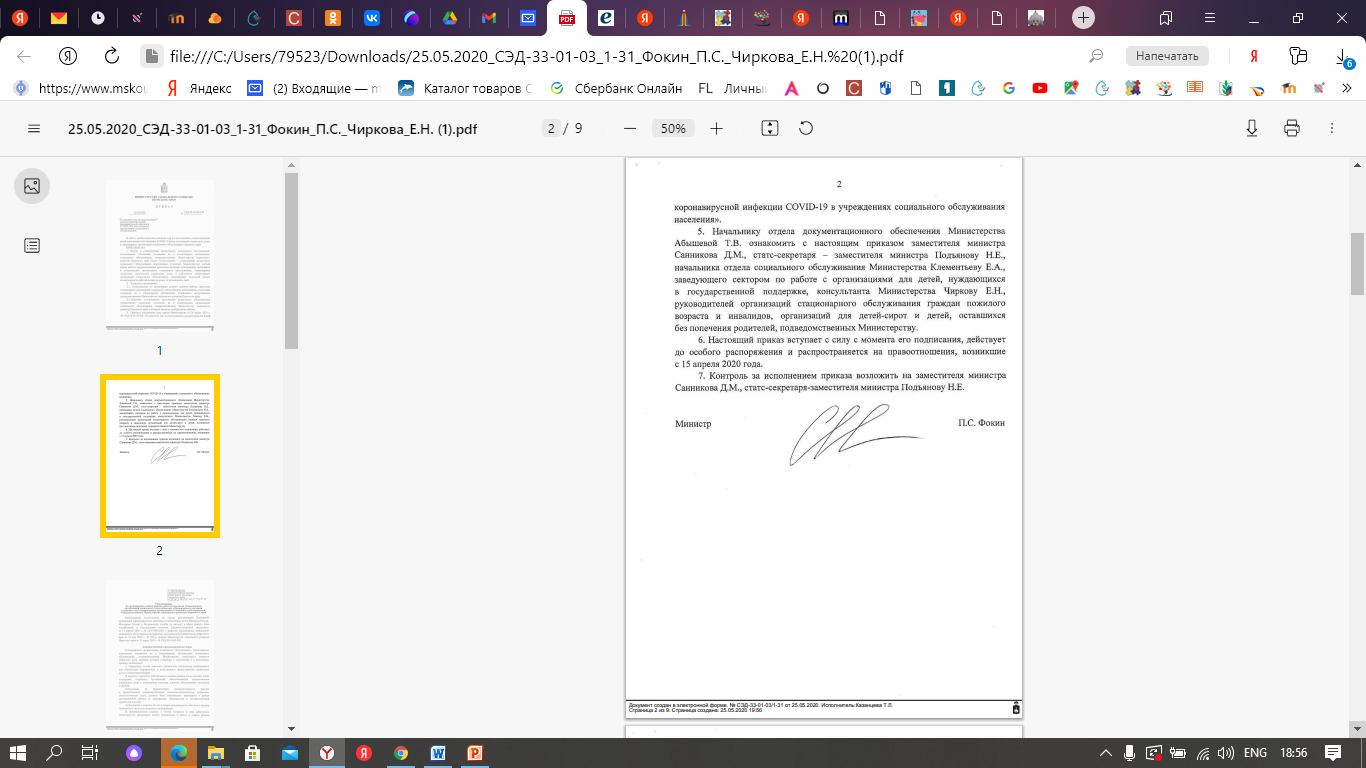 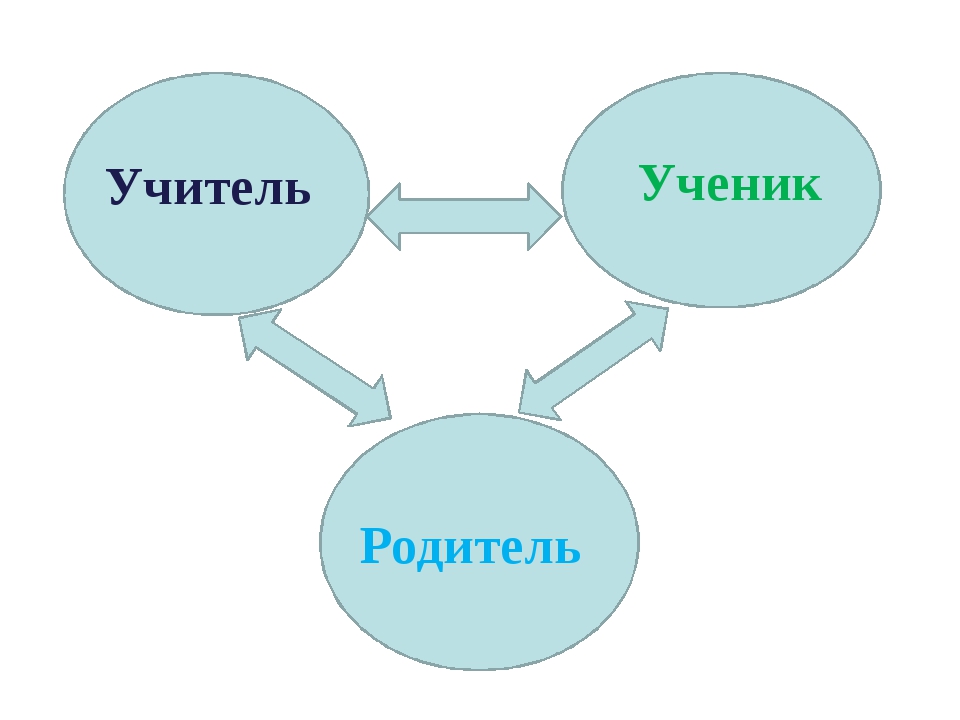 Основные формы взаимодействия с родителями при дистанционной форме образования Учитель                      Родитель
Разрабатывает  поурочные конспекты, наглядный и дидактический материал.
Проводит урок или часть  урока
    (видео-фрагменты).
Составляет задания и инструкции (в том числе
    видео-инструкции).
Даёт подсказки в режиме диалога .
 Проводит мониторинг, оценивает  динамику.
Сопровождает 
   образовательный процесс.
Выполняет рекомендации и следует плану.
Адаптирует  материал  без изменения содержания под каждого ребёнка.
Выполняет  задания и инструкции учителя (в том числе видео-инструкции).
 Помогает проводить мониторинг и оценивать  динамику.
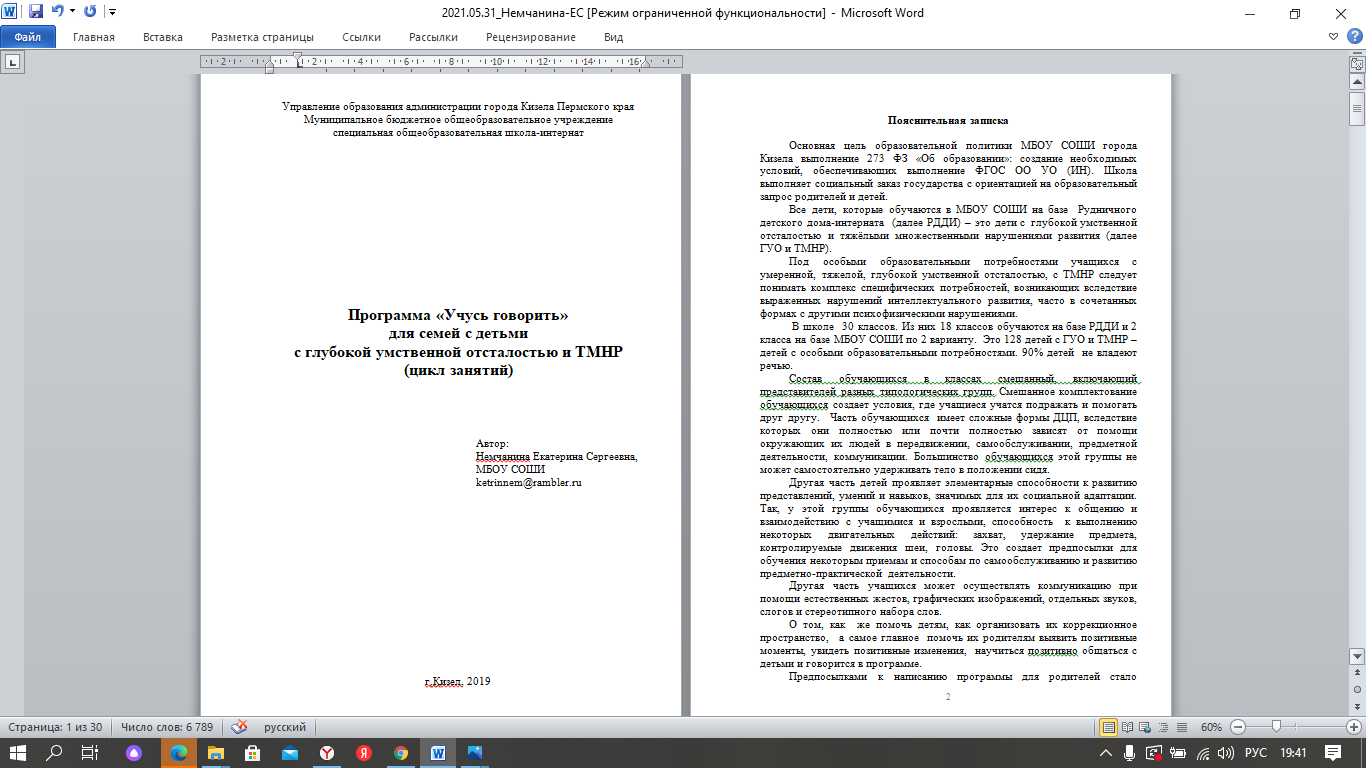 Методические разработки для родителей
01
Учебные и методические пособия, сборники конспектов.
02
Рабочие альбомы, рабочие тетради, коммуникативные книжки, коммуникативные  брелоки.
03
Открытые уроки, практикумы, мастер-классы, консультации в режиме диалога.
04
Визуальные алгоритмы 
и расписания, символьные кубики, лэпбуки.
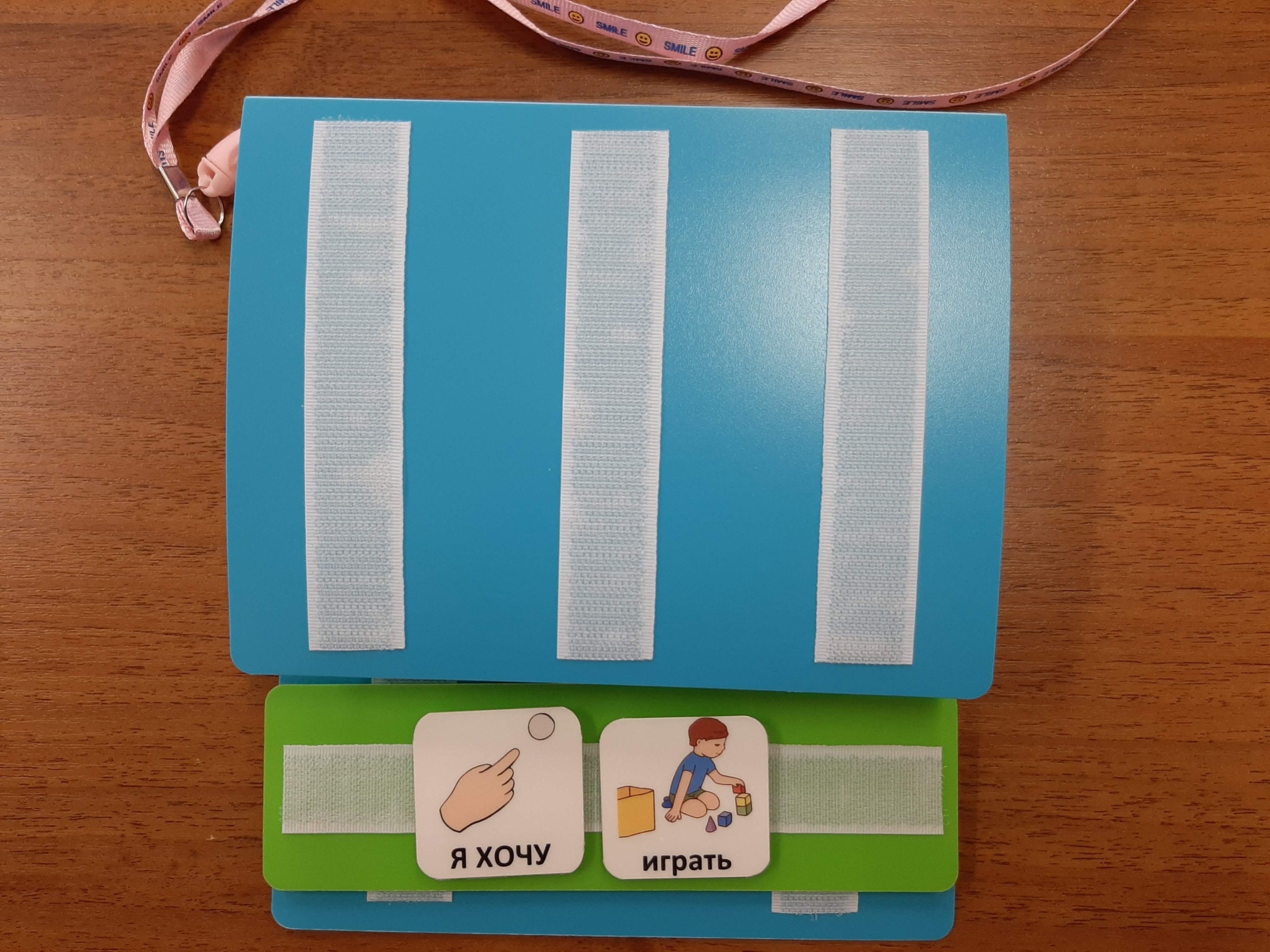 ___ ____________ ___
www.themegallery.com
Company Logo
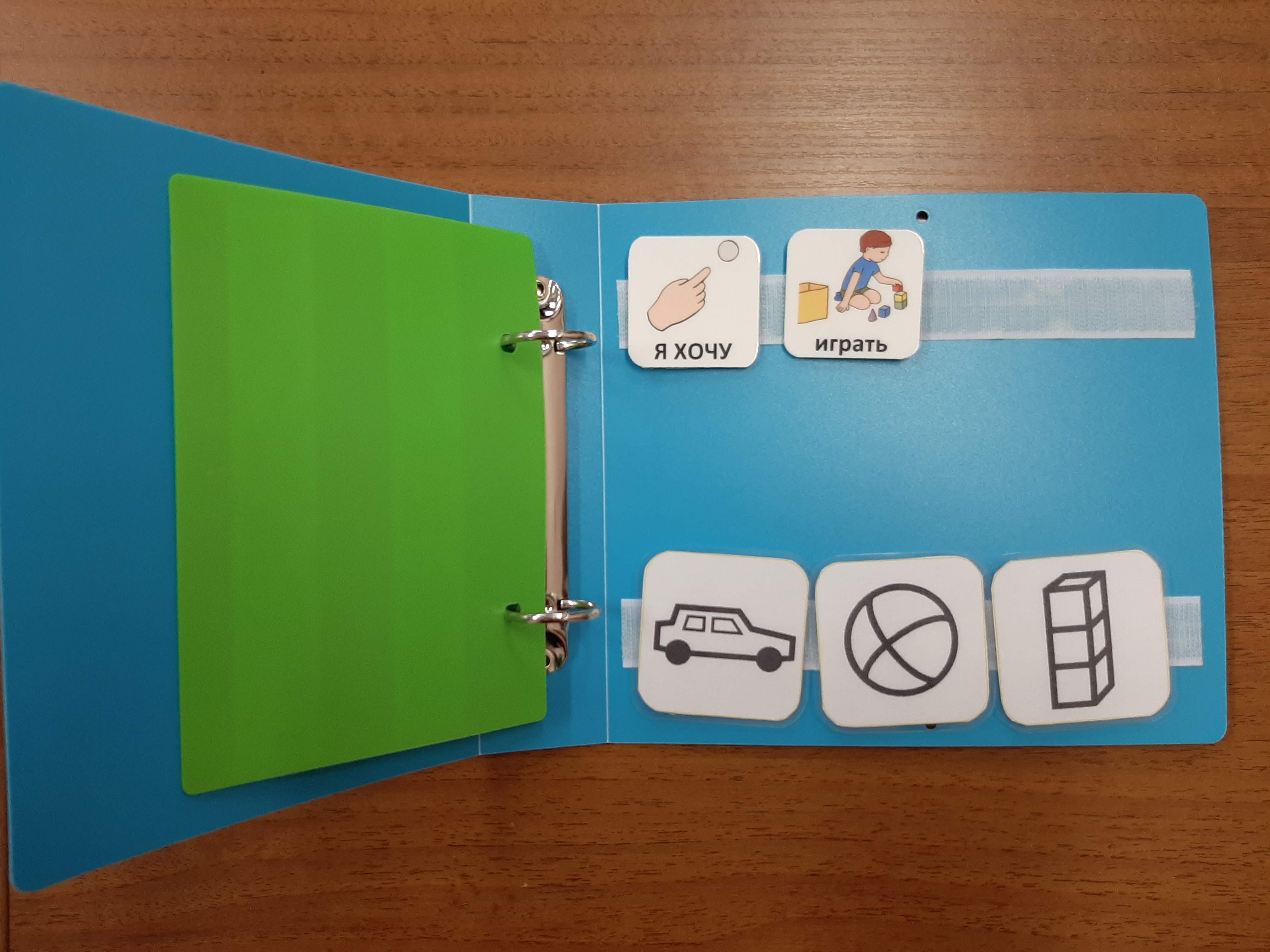 ___ ____________ ___
www.themegallery.com
Company Logo
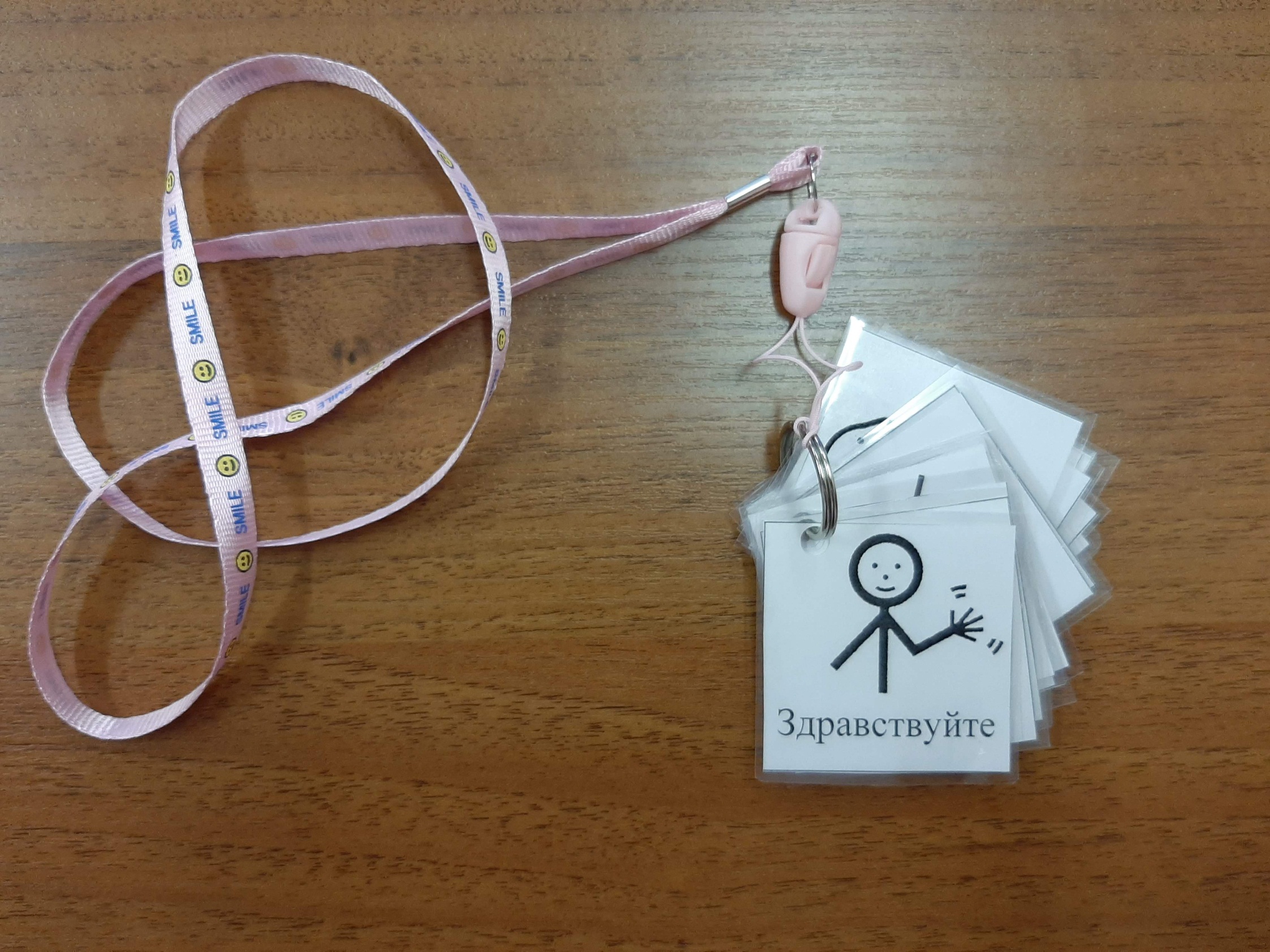 ___ ____________ ___
www.themegallery.com
Company Logo
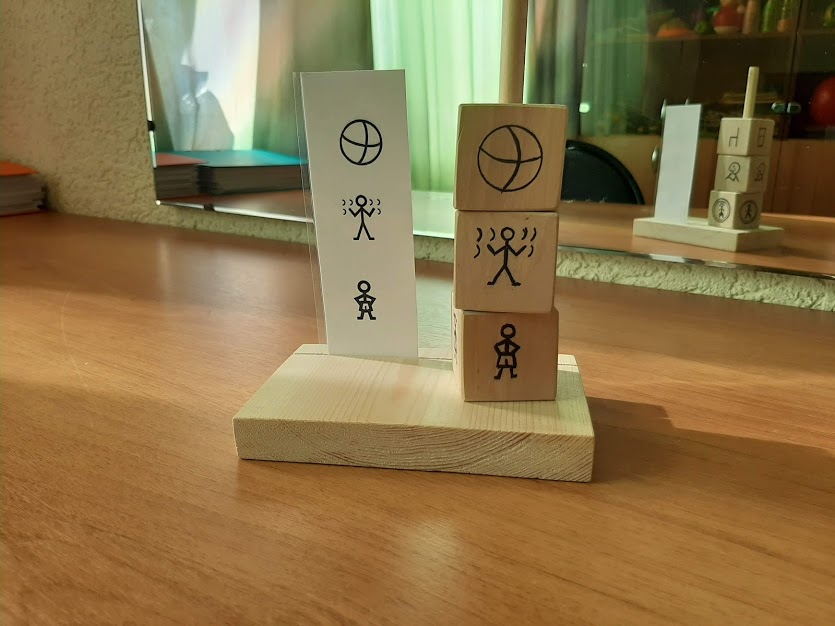 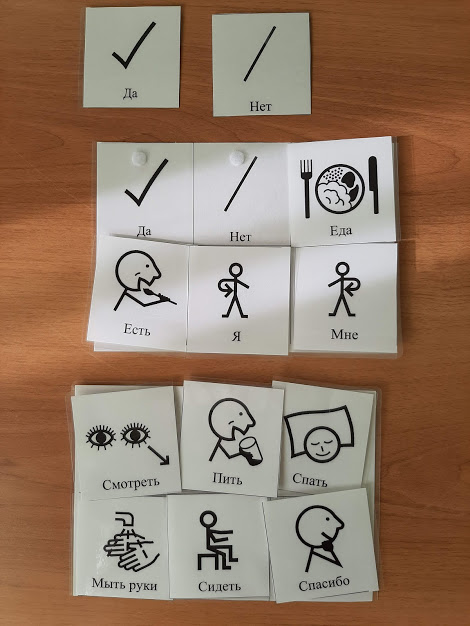 ___ ____________ ___
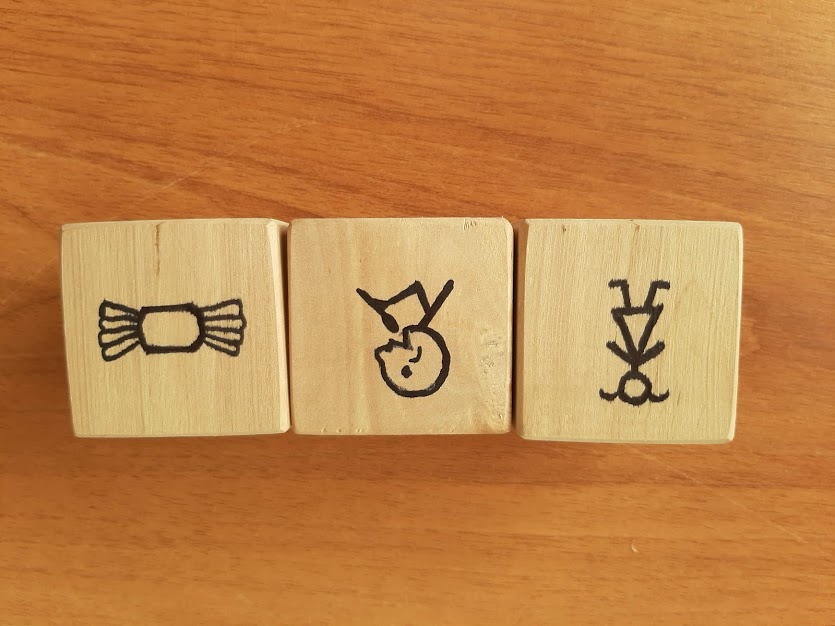 ___ ____________ ___
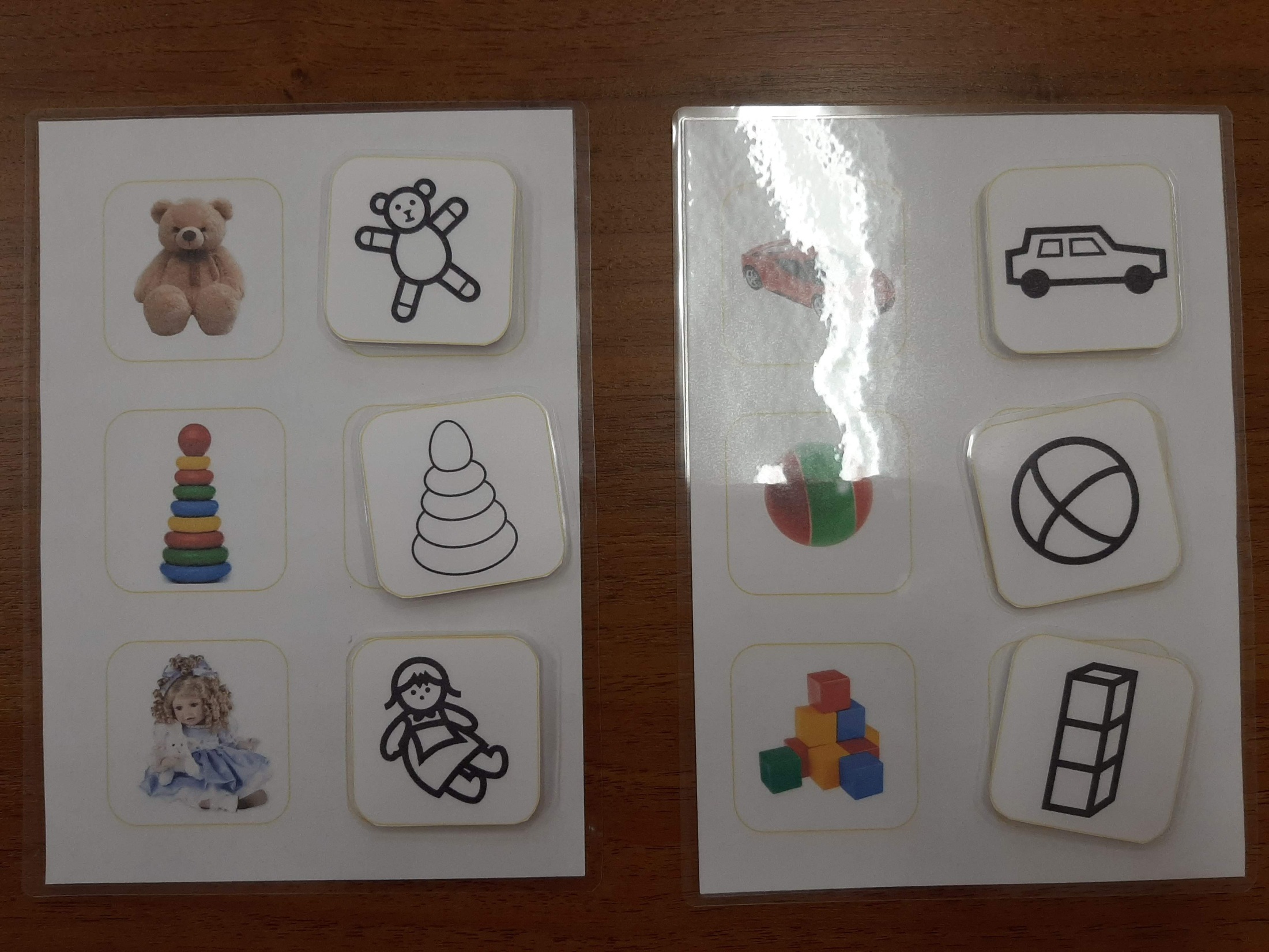 ___ ____________ ___
www.themegallery.com
Company Logo
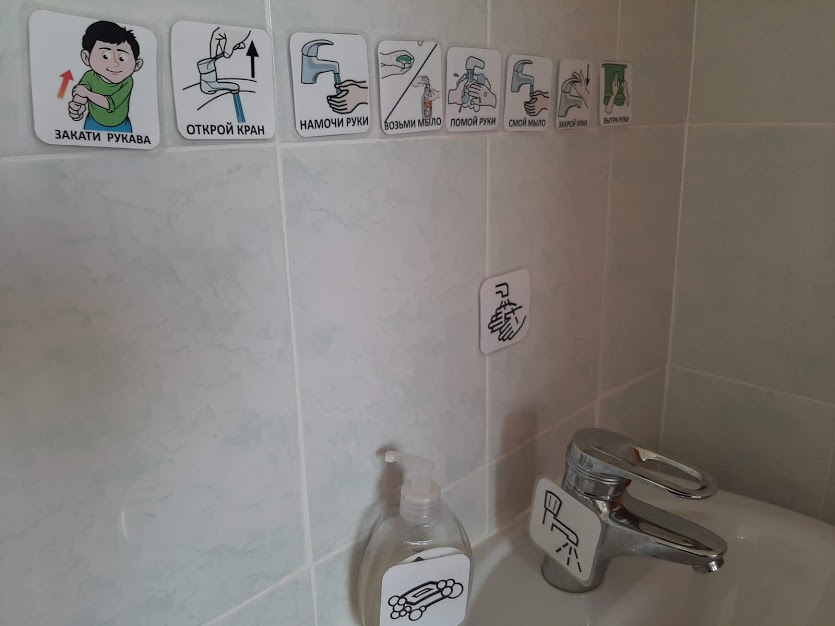 ___ ____________ ___
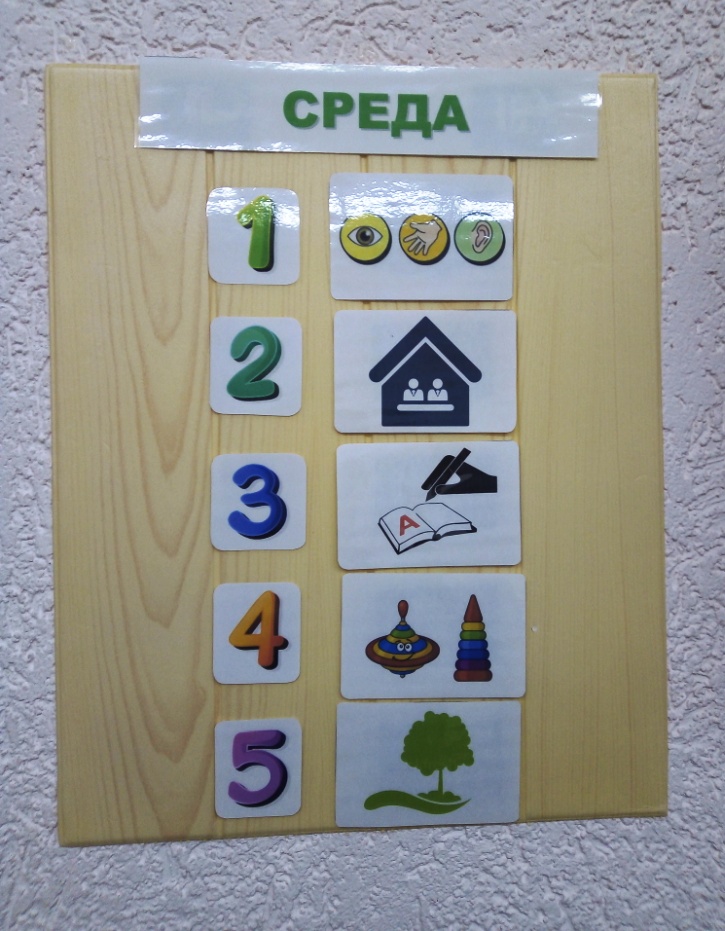 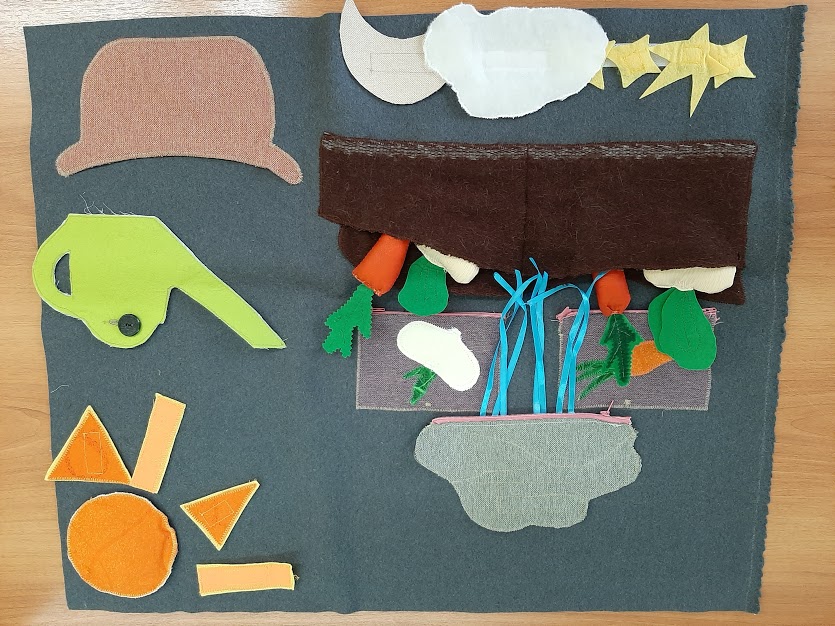 ___ ____________ ___
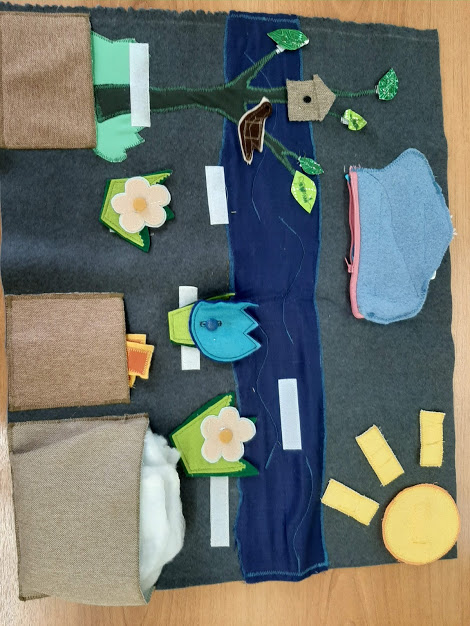 ___ ____________ ___
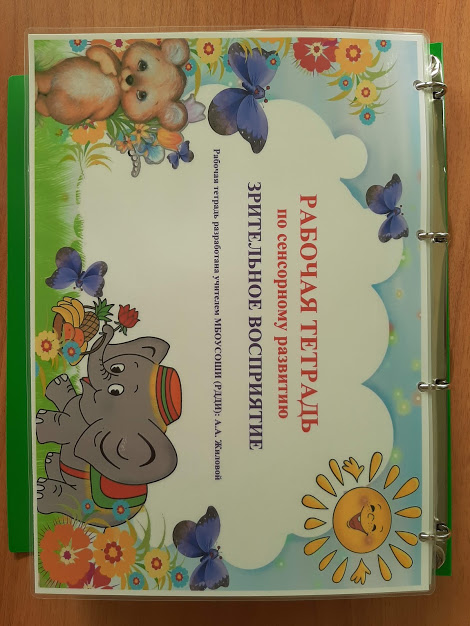 ___ ____________ ___
www.themegallery.com
Company Logo
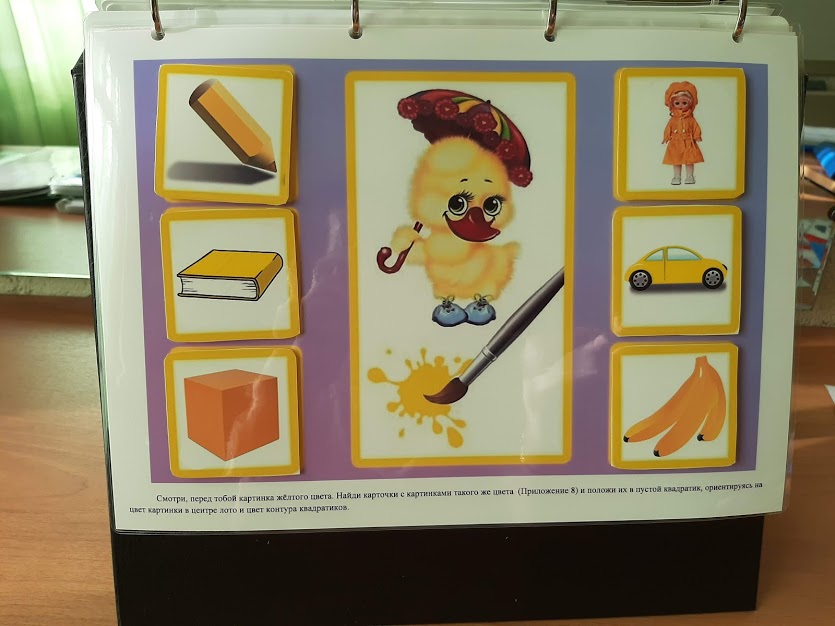 ___ ____________ ___
www.themegallery.com
Company Logo
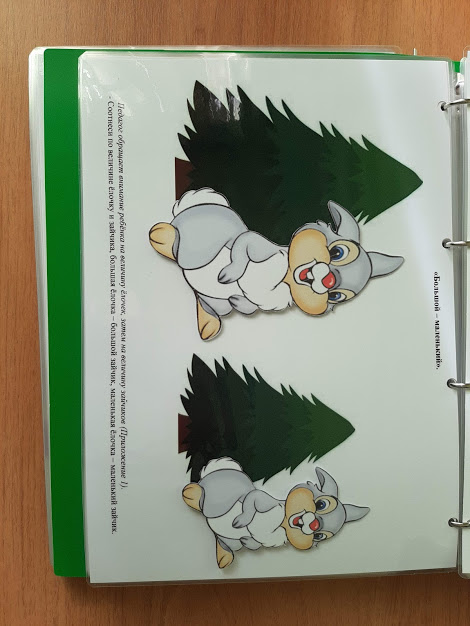 ___ ____________ ___
www.themegallery.com
Company Logo
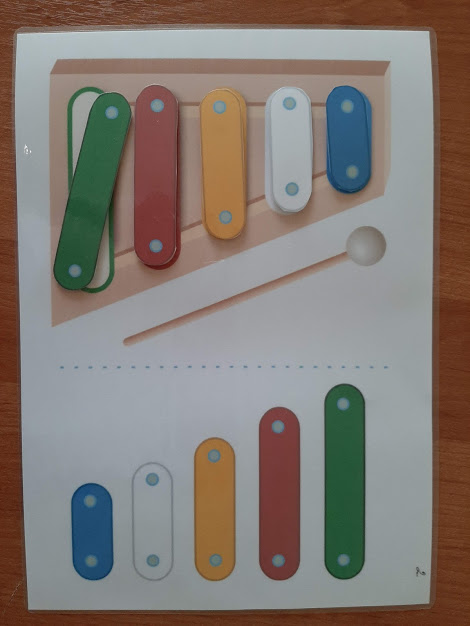 ___ ____________ ___
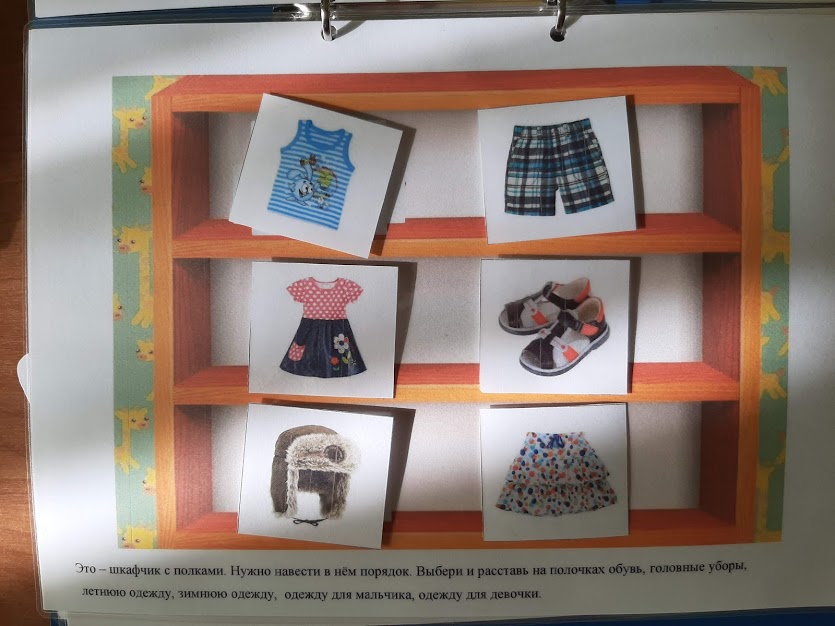 ___ ____________ ___
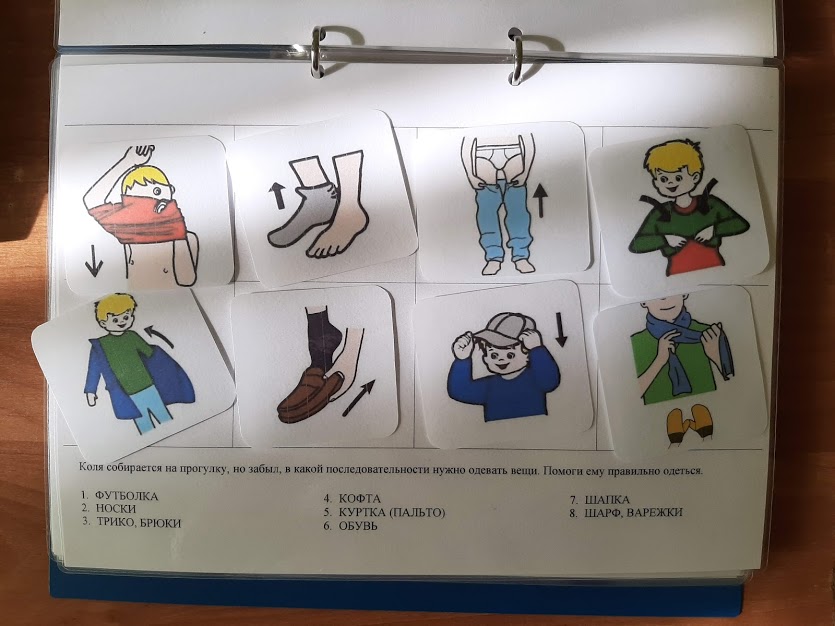 ___ ____________ ___
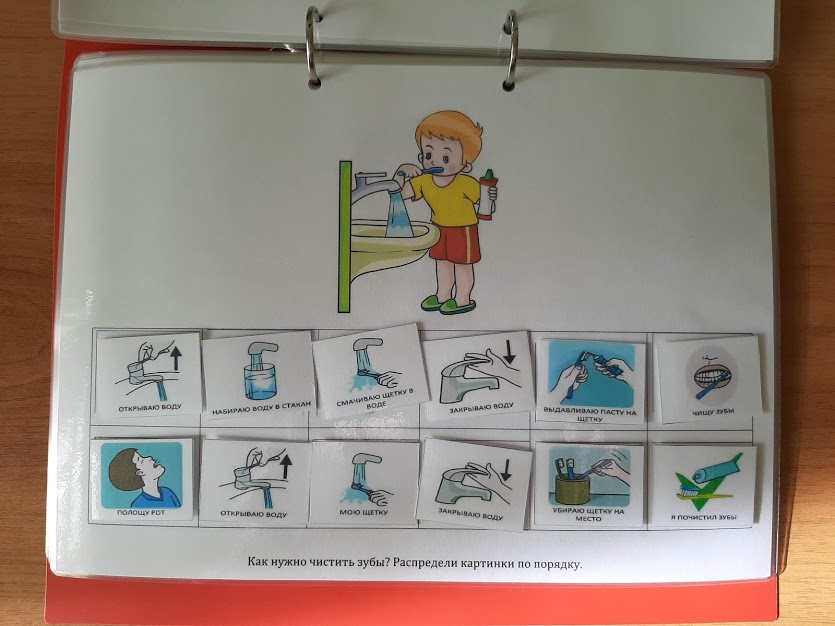 ___ ____________ ___
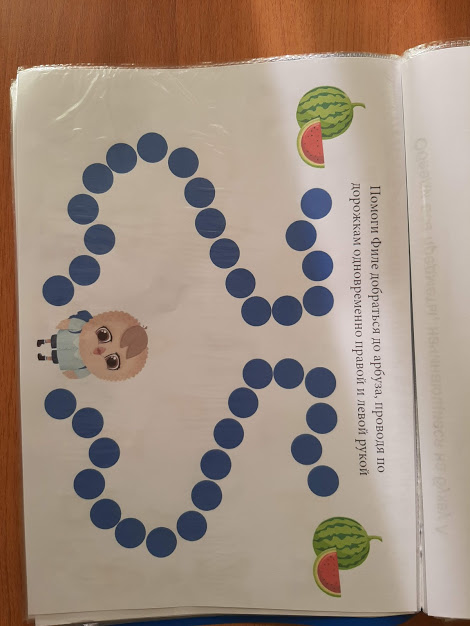 ___ ____________ ___
Разработанные материалы
обеспечивают 
 повышение качества 
обучения детей с ТМНР
при дистанционной 
форме образования
направлены 
на поддержку  
как специалистов, 
так и родителей
06
01
05
помогают реализовать индивидуальный учебный план обучающегося
помогают адаптировать учебный материал под каждого обучающегося
02
04
03
полезны  в качестве дополнительного  электронного дидактического  
материала школы
могут быть использованы
 при обучении в   ситуациях пребывания  в стационарах
 на длительном лечении, 
в ситуациях обучения на дому
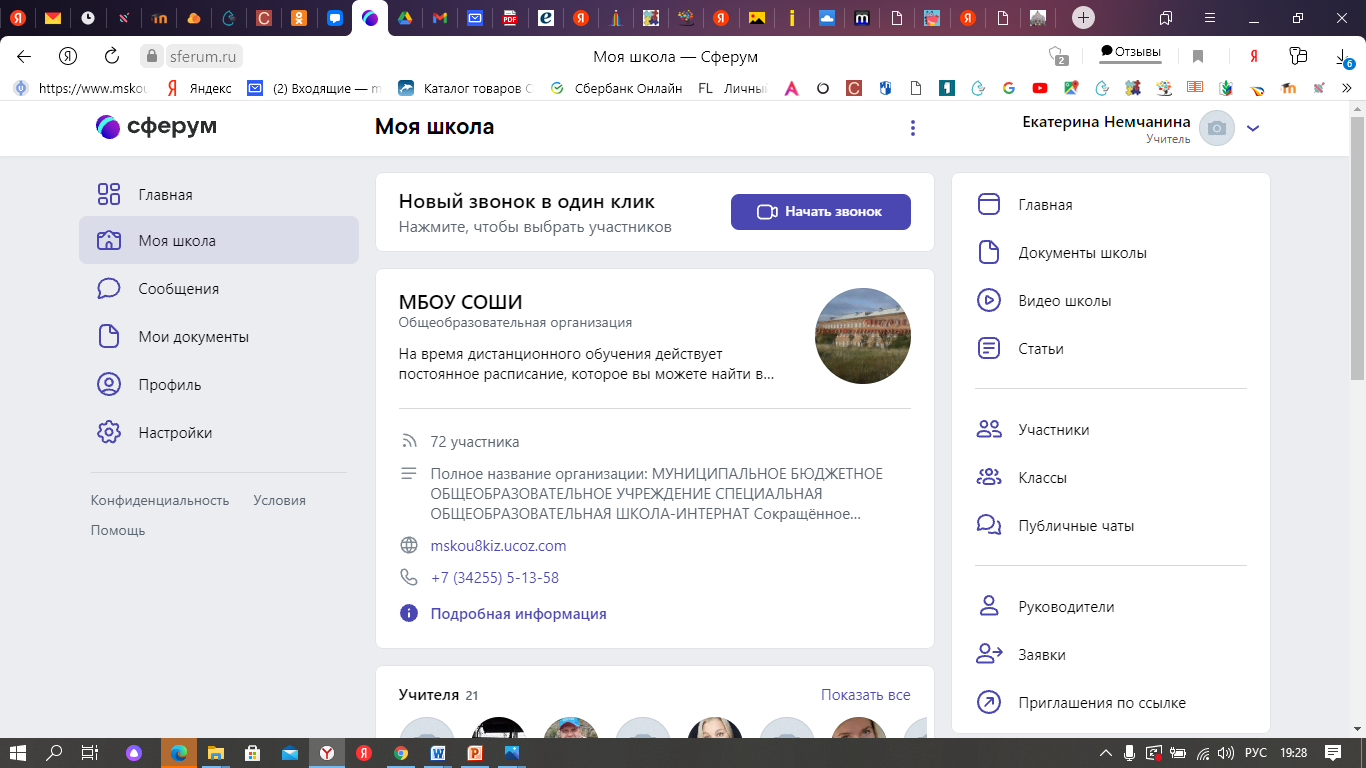 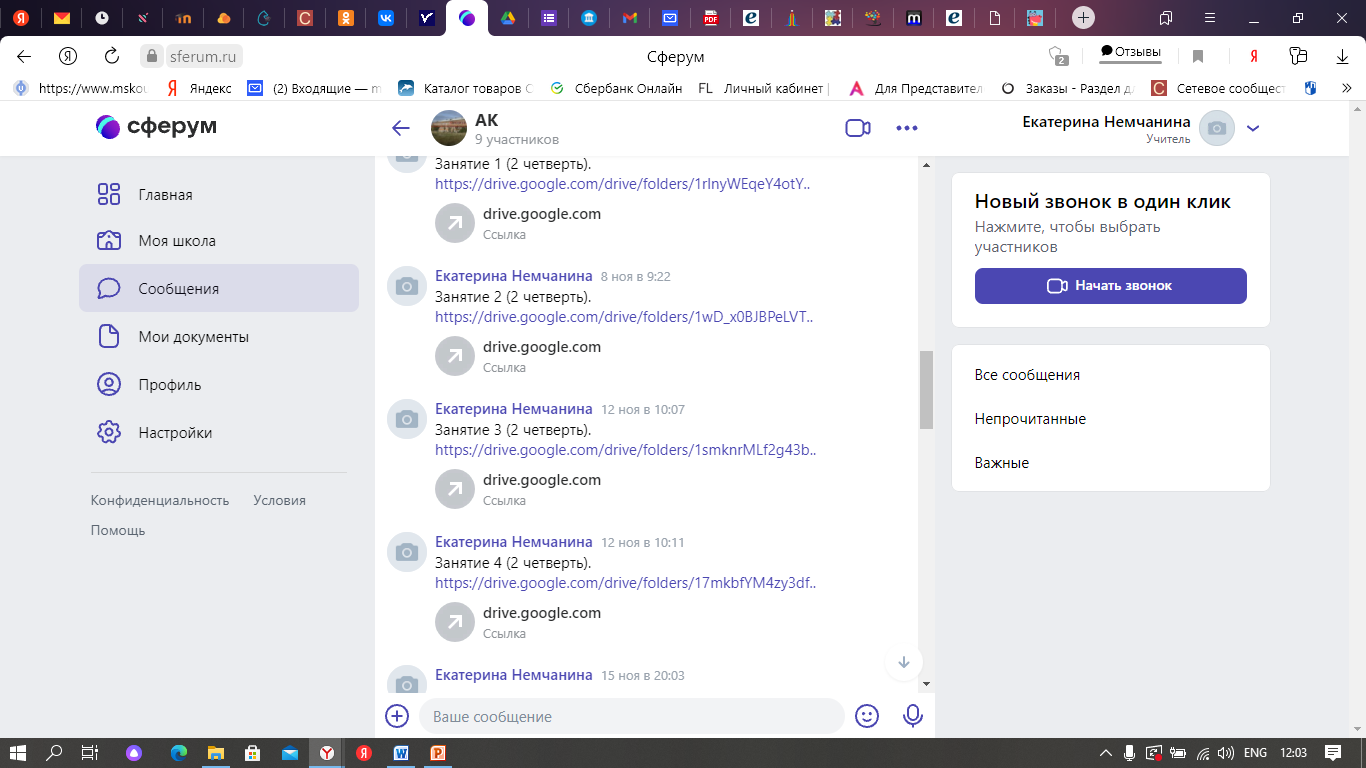 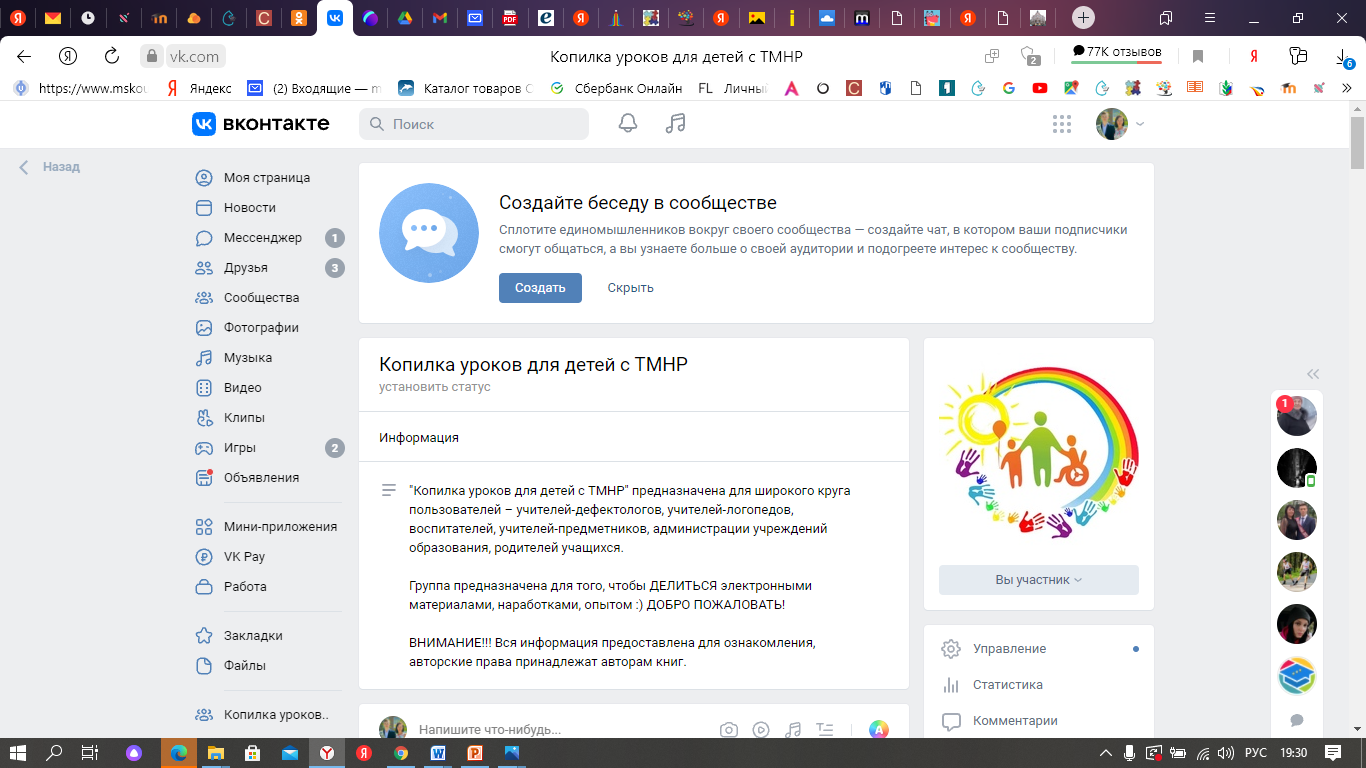 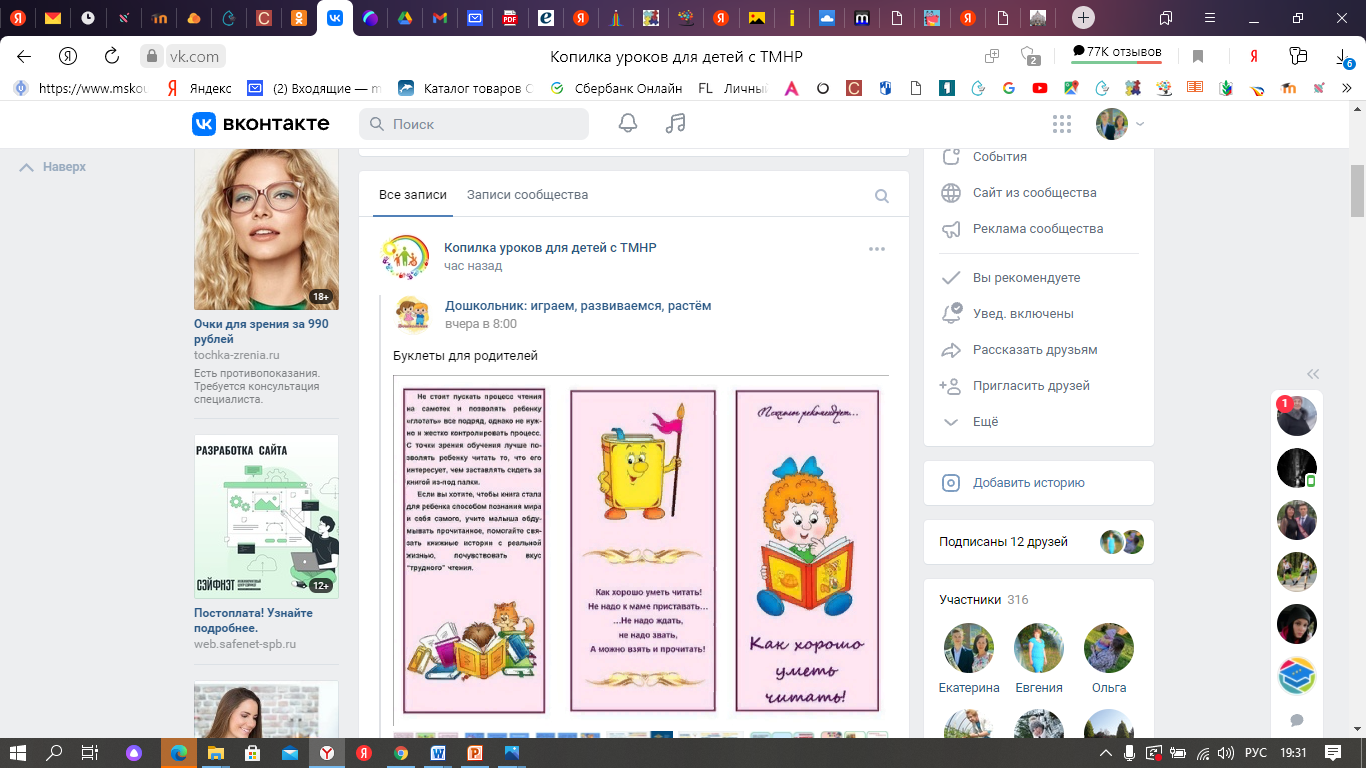 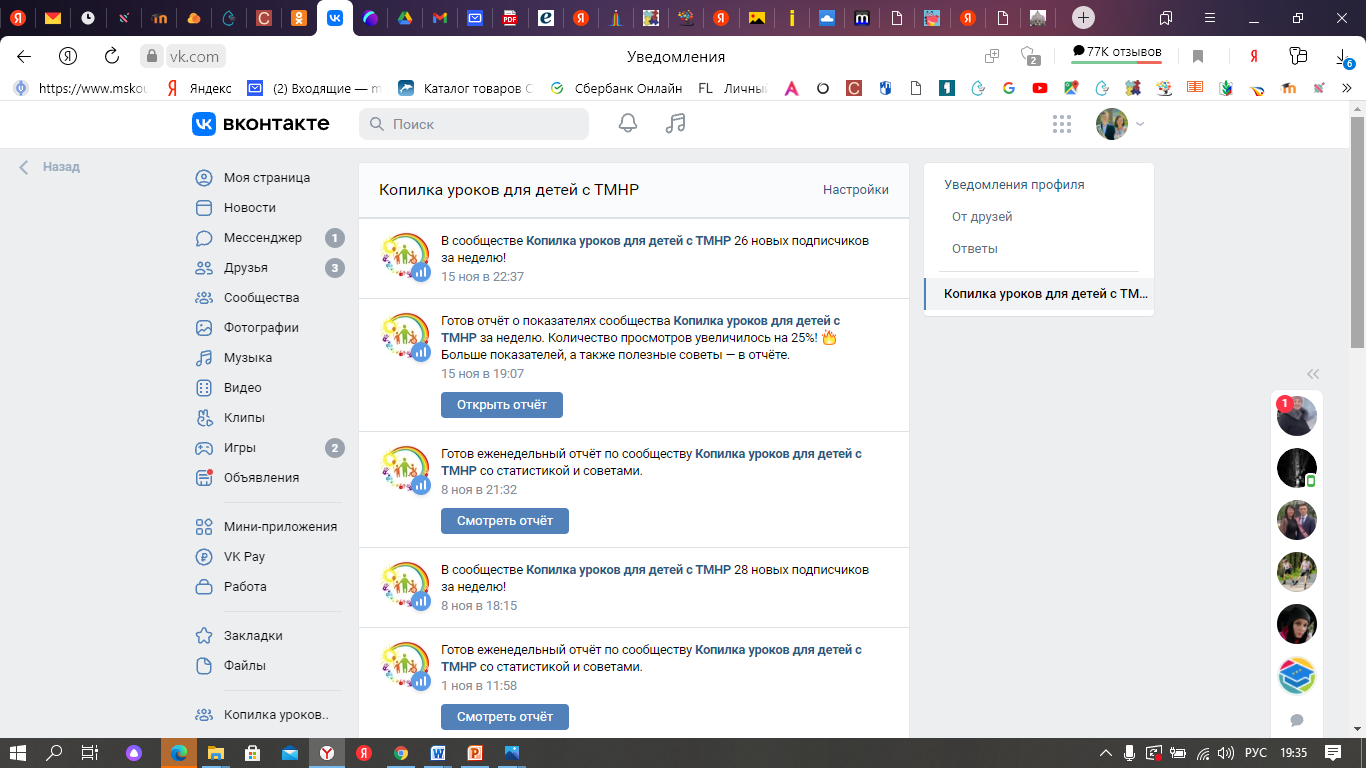 Спасибо  за внимание !